Objednání členských poplatků
Po přihlášení do evidence vybrat volbu „Kluby“
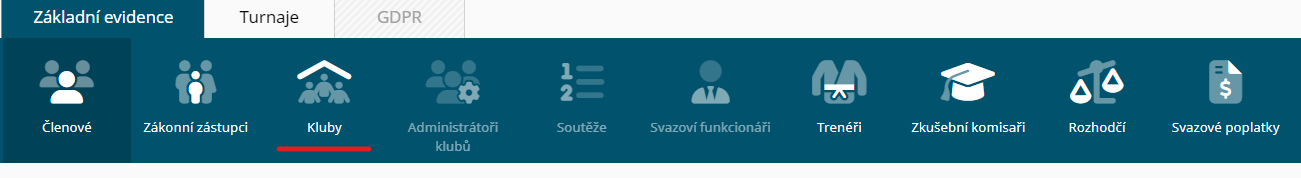 Administrátor klubu vidí pouze svůj klub – kliknutím kamkoli do řádku klubu, nebo na ikonu vpravo se otevře detail klubu
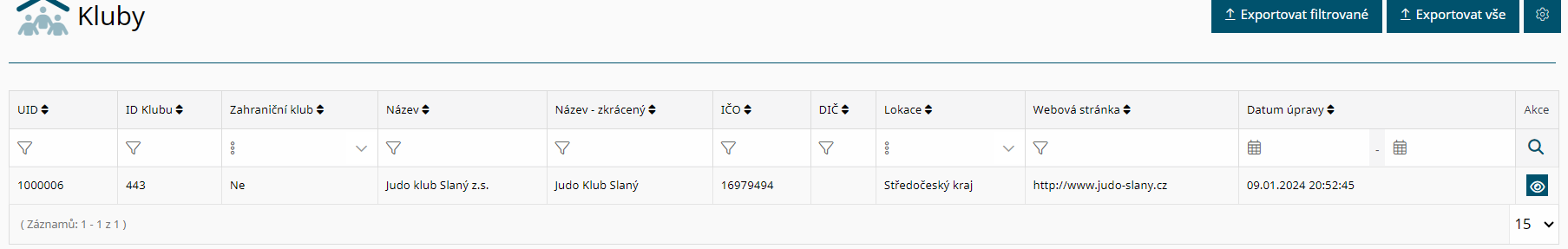 Ve střední části obrazovky detailu klubu kliknout na záložku „Svazové poplatky“
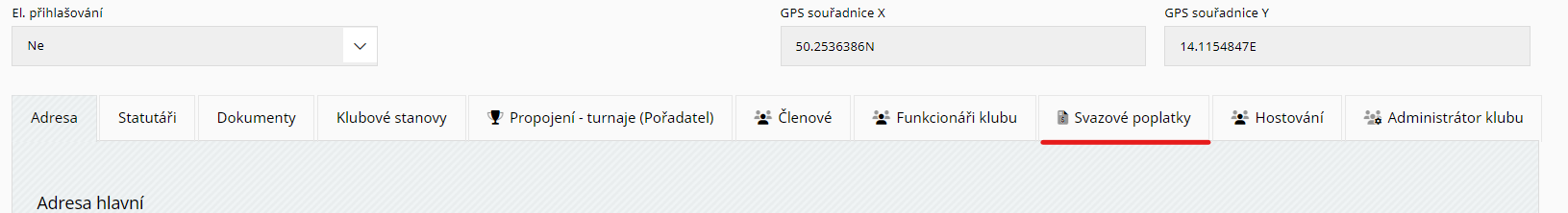 Zobrazí se seznam zaplacených svazových poplatků, nová žádost se vytvoří kliknutím na tlačítko 
„Žádost o zaplacení svaz. poplatku“
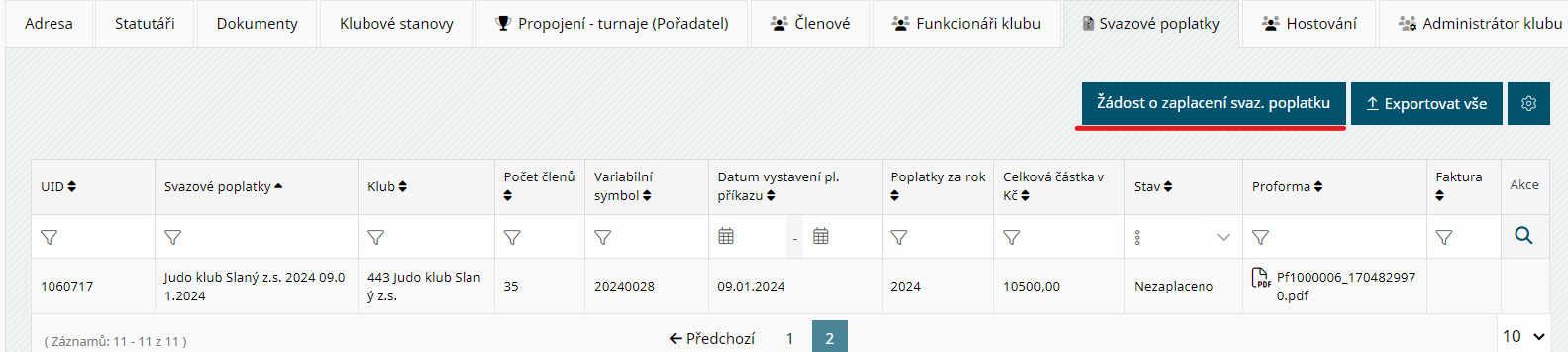 V nově otevřeném přehledu je nutné nejprve v pravém dolním rohu vybrat z rozbalovacího menu volbu „Vše“
Jinak je přehled dělen na několik stránek, kdy při přechodu na další stránku dojde ke ztracení zaškrtnutých členů
Z předchozí stránky
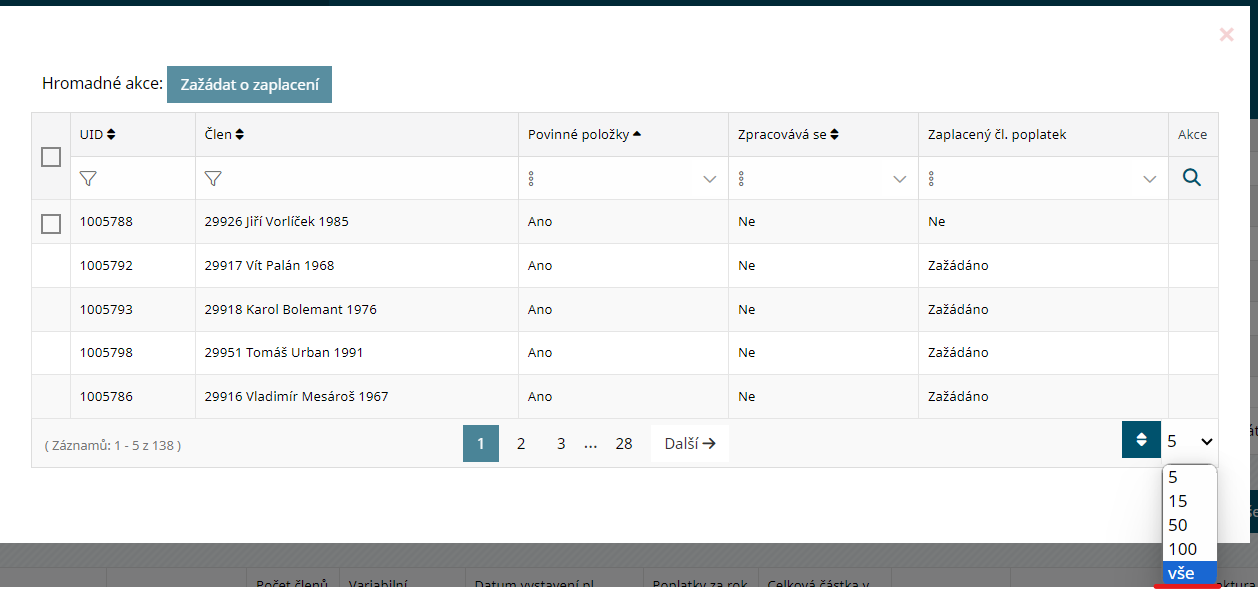 Objednat licenční poplatek lze pouze u členů u kterých je v levém sloupci zaškrtávací pole
Existence tohoto pole je podmíněna vyplněním všech povinných položek u člena
Pokud tam pole není, je nutné provést editaci záznamu člena a doplnit chybějící údaje, po doplnění se lze vrátit zpět
a znovu načíst žádost o zaplacení poplatků, viz. předchozí kroky.
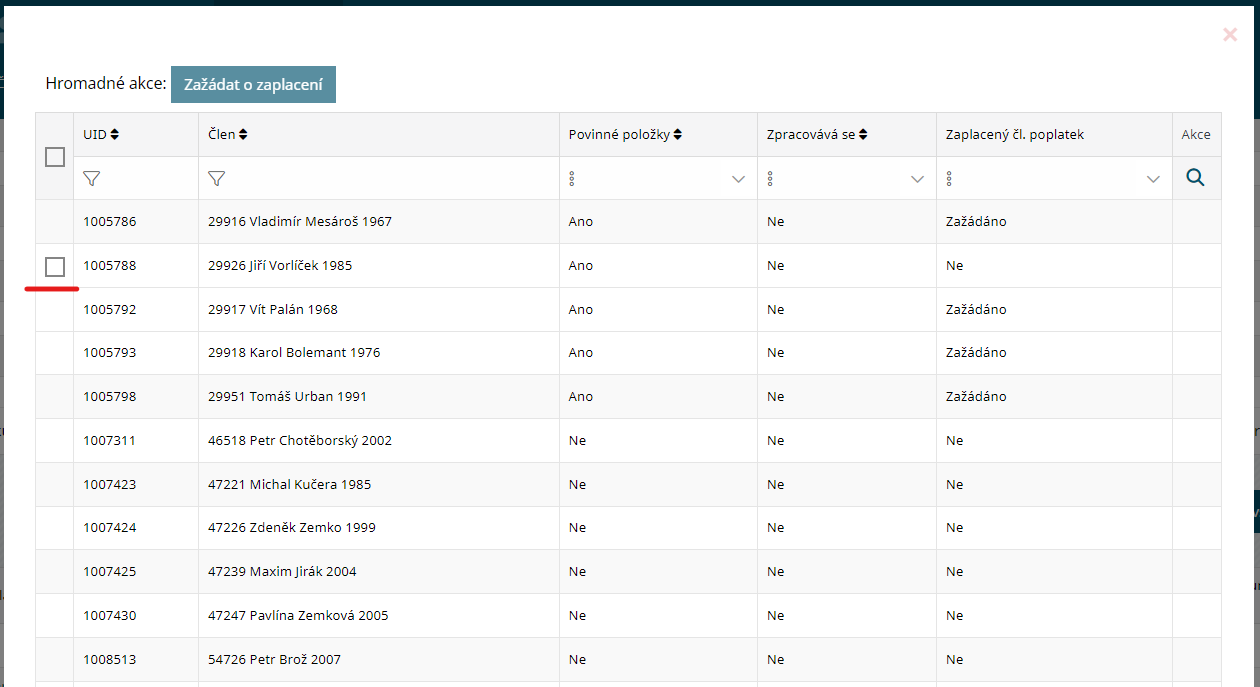 Pokud mají všichni členové, pro které se objednávají poplatky vyplněné povinné údaje a tím přístupné zaškrtávací
pole v levém sloupci, lze si všechny takové členy vyfiltrovat volbou „ANO“ ve sloupci „Povinné položky“ a omezit tak 
tím zobrazený seznam
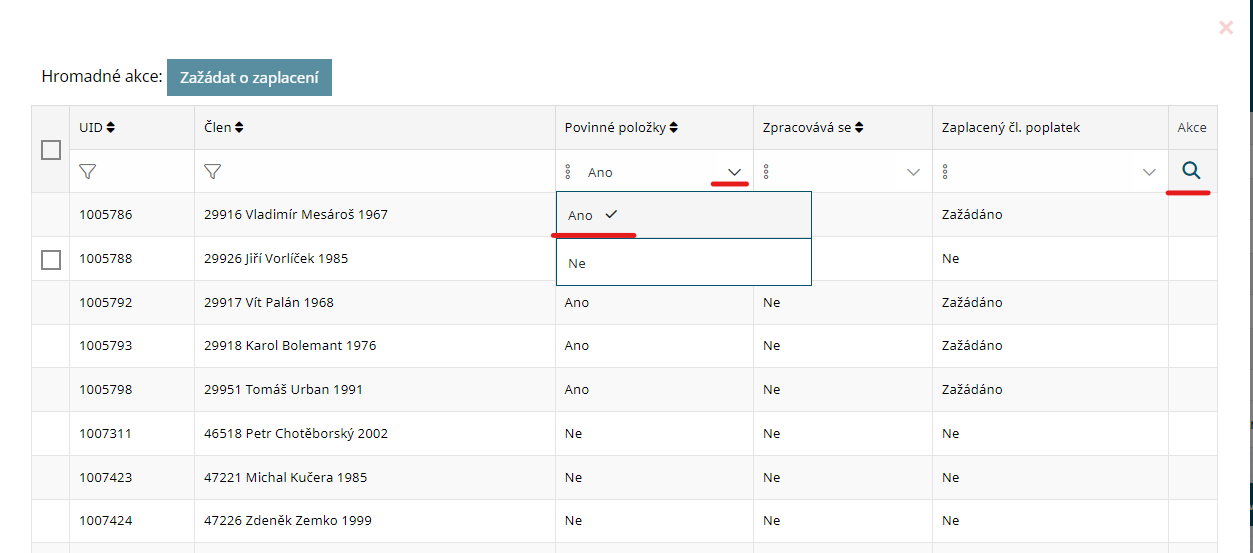 Raději zkontrolujte, že máte v přehledu členů v pravém dolním rohu vybranou volbu zobrazení záznamů „Vše“
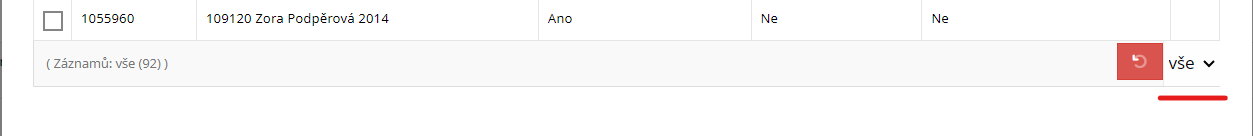 Vybrat členy lze hromadně zaškrtávacím polem v levém horním rohu, nebo jednotlivě po řádcích
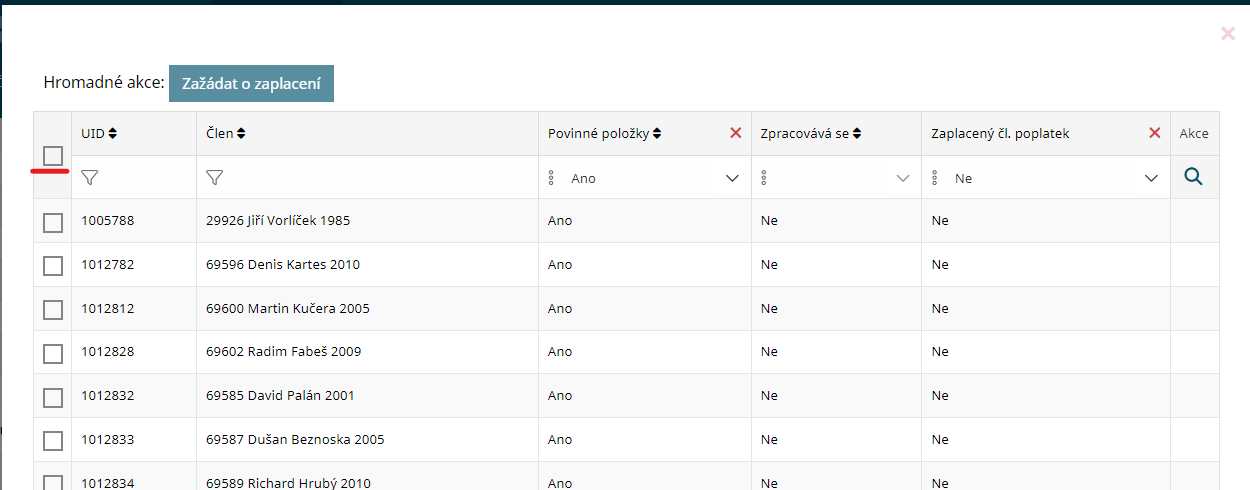 Po provedeném výběru členů, pro které se objednává poplatek se žádost dokončí kliknutím na tlačítko
„Zažádat o zaplacení“
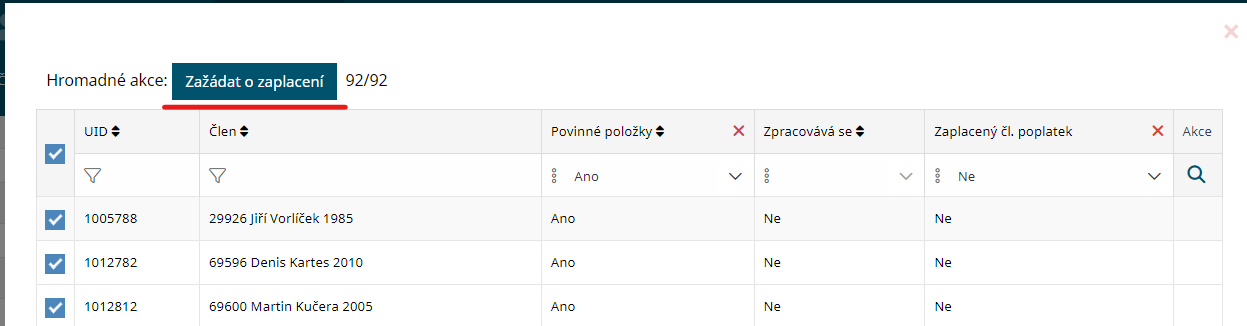 Systém se vrátí na obrazovku detailu klubu s přehledem „Svazových poplatků“ nově vygenerovaná žádost má ve svém řádku možnost stáhnout proforma fakturu. Zároveň Vám systém zašle proforma fakturu na e-mail uvedený u administrátora klubu
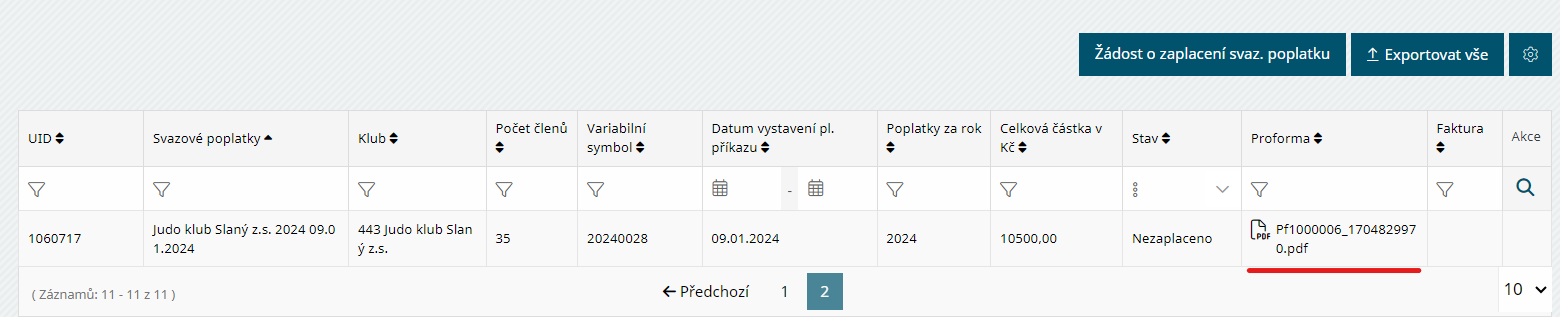